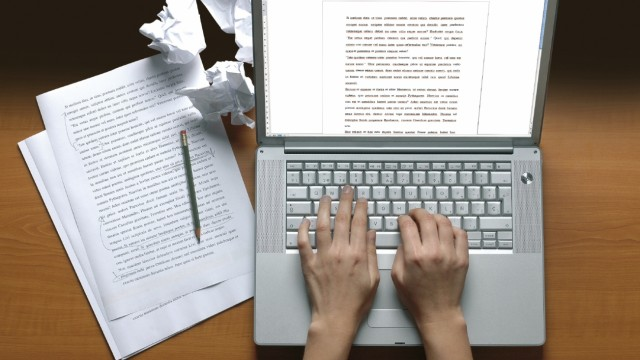 Bibliografieren:
Erstellung von
Literaturverzeichnissen
Schreibberatung Linguistik, 11.06.2020
Literaturverzeichnisse
Alle Quellen, auf die im Text verwiesen wird, z. B. bei Paraphrasen und Zitaten, müssen am Ende der Arbeit im Literaturverzeichnis in einheitlichem Stil aufgeführt werden.
Nur diese Quellen dürfen aufgeführt werden.
fachspezifische stilistische Eigenschaften: Unified Style Sheet for Linguistics
erhältlich online
sehr einfach, reduziert auf das Wesentliche
Einzelne Zeitschriften können abweichen.

Richtlinien und Einzelfallentscheidungen orientieren sich an Funktionalität:Leser*innen sollen auf einen Blick die zielführenden Informationen finden können.
2
Bibliografieren
Literaturverzeichnisse
Quellen ordnen nach
Autorennamen (alphabetisch)
Jahr (XY 1999; 1997; meist absteigend, immer einheitlich)
Titel (alphabetisch; XY. 1999a. Äpfel; XY. 1999b. Birnen)

Autorennamen immer ausschreiben(keine Abkürzung erster Vornamen / Ersetzung wiederholter Nennungen durch Striche)

Angaben zu Buchreihen optional

Absatzformatierung Literaturverzeichnis: hängende Einzüge, d. h. nur erste Zeile jedes Eintrags beginnt ganz links (erleichterte Auffindbarkeit relevanter Nachnamen)
3
Bibliografieren
Literaturverwaltungsprogramme
Citavi, RefWorks, EndNote

...können Ihr Leben wesentlich leichter machen.

https://www.kim.uni-konstanz.de/literatur/literaturverwaltung/

Literatur während der Recherchephase selektiv ins Literaturverwaltungsprogramm aufnehmen (zeitaufwändige Vervollständigung/Korrekturen, z. B. Großschreibung)

Abwägen von Nutzen und Aufwand beim Einsatz (optionaler) Literaturverwaltungstechnik:
automatische Erstellung des Literaturverzeichnisses (alle) ✓
systematische Speicherung digitaler Inhalte (Citavi) ✓
Verschlagwortung gewünscht?
Sammeln von Zitaten, Paraphrasen etc.??
4
Bibliografieren
The Unified Style Sheet for Linguistics
Buch (Monografie)
Nachname, Vorname. Jahreszahl. Buchtitel. Erscheinungsort: Verlag.
Blevins, Juliette. 2004. Evolutionary phonology. Cambridge: Cambridge University Press.
Coetsem, Frans van. 2000. A general and unified theory of the transmission process in language contact. Heidelberg: Winter Verlag.

Zeitschriftenartikel
Nachname, Vorname. Jahreszahl. Artikeltitel. Zeitschriftentitel Ausgabe(Nummer). Seitenzahlen.
Iverson, Gregory K. 1983. Korean /s/. Journal of Phonetics 11. 191–200.
Murray, Robert W. & Theo Vennemann. 1983. Sound change and syllable structure in Germanic phonology. Language 59(3). 514–528.
 Nummer der Ausgabe hilfreich, aber optional
5
Bibliografieren
The Unified Style Sheet for Linguistics
Sammelbandartikel
Autoren. Jahreszahl. Artikeltitel. In Editoren (eds.), Buchtitel, Seitenzahlen. Ort: Verlag.
McCarthy, John J. & Alan S. Prince. 1999. Prosodic morphology. In John A. Goldsmith (ed.), Phonological theory: The essential readings, 238–288. Malden: Blackwell.
 Singular „ed.“ vs. Plural „eds.“ (vs. „edn.“ for „edition“)
 deutsch: „Hg.“, Plural „Hgg.“ (bzw. „Auflage“)

Konferenzproceedings
Casali, Roderic F. 1998. Predicting ATR activity. Chicago Linguistic Society (CLS) 34(1). 55–68.
 ohne Proceedings o. ä.; wie Zeitschriften zitierbar, jedoch oft wie Sammelbände
 
Dissertationen / Abschlussarbeiten
Yu, Alan C. L. 2003. The morphology and phonology of infixation. Berkeley, CA: University of California dissertation.
6
Bibliografieren
The Unified Style Sheet for Linguistics
Wörterbücher ohne Autorennennung
DUDEN. 2015. Das Fremdwörterbuch. 11. Auflage. Mannheim: Duden.
 Titel oder Kürzel

Online-Zeitschrift
Pedersen, Johan. 2005. The Spanish impersonal se-construction: Constructional variation and change. Constructions 1, http://www.constructions-online.de (3 April 2007).
 Datum des letzten Zugriffs nach URL
7
Bibliografieren
Weitere Hinweise
Zeitschriften und Reihentitel sowie Konferenznamen erfordern Großschreibung im Englischen (Eigennamen), Titel von Büchern und Zeitschriftenartikel nicht.

„If a publisher is associated with several cities, only the first one needs to be given”,see The generic style rules for linguistics (2014: 13), Max Planck Institute Leipzig, https://www.eva.mpg.de/linguistics/past-research-resources/resources/generic-style-rules.html, 18.04.2019

Et-Zeichen (&) für Autoren- und Verlegerteams vermeidet Verwechslung von gemeinsamer Arbeit mit separaten Quellen.

s. Merkblatt Zitieren und Bibliografieren auf der Homepage der Schreibberatung Linguistik
8
Bibliografieren
Übung: Literaturverzeichnis erstellen
Arbeitsblatt
9
Bibliografieren
[Speaker Notes: 5 Gruppen]